Inclusion of Special Populations Training703 KAR 5:070
Office of Assessment and Accountability
[Speaker Notes: Hello, my name is [Insert Name], a program consultant in the Office of Assessment and Accountability.  Welcome to the Inclusions of Special Populations Training 703 KAR 5-Colon-070. This is module 5 of 7 that make up this training series. 

This training must be completed prior to providing accommodations for any state-required assessments. Please ensure to review all seven modules for the complete training.]
Module 5: Conditions for Specific Accommodations
Oral Native Language Support
Bilingual or English Dictionary
Extended Time
Behavior Modification
Interpreters
Other accommodations
Technology
Assistive Technology
Manipulatives
Reader
Scribe
Calculator
2
[Speaker Notes: In the next few modules, we will review conditions for specific accommodations on state tests and the rules that govern what can and cannot be done when providing those accommodations as laid out by the Inclusion of Special Populations regulation. On the screen are the most used – but not only – accommodations allowed on state testing. Module 5 discusses technology and manipulatives.]
Use of Technology (IEP, 504 Plan, AA)
Consider under what conditions a student will use the technology on a routine basis during instruction.      p.8, 19, p.26
Technology helps foster independence. p.9, p.20, p.26
Technology shall be considered as an early accommodation to help carry over to post-school activities.   p.9, p.20, p.26
3
[Speaker Notes: Assistive Technology is allowed and encouraged on state testing. However, it is imperative that you make sure any assistive technology used is compatible with the test being given. Any assistive technology that reproduces, retransmits, saves, replicates or serves as a passthrough for secured test materials cannot be used due to testing security concerns. However, many assistive technology options exist for state testing. Some things to consider for use of technology:

Program planners should always evaluate under what conditions a student will use technology and clearly describe that in the student’s plan. An example, if a student uses a text reader instead of a human reader, that should be clearly indicated on the student’s plan. When assistive technology is not appropriate, accommodations used will be based on student need and ability level as designated in the IEP or 504 plan.
Technology should be considered first in order to help foster independence. The goal is for independence to carry over into post-school activities. A teacher cannot move on with the student into post-education life, technology can go everywhere that student goes after they leave the school.]
Manipulatives (IEP, 504, AA)
Evaluation information and ongoing progress data shall support the need for manipulatives. p.9, p.20, p.27
Cannot be placed on student’s desk but must be in a situation similar to where they access manipulatives during instruction. p9
All manipulatives should be free of writing. p.9 ,p.20
One 3x5 notecard with blank graphic organizer(s) drawn on it.             p.9, p.20
Alternate Assessment students may have labels and written text that is content free on their 3x5 notecard.  p.27
4
[Speaker Notes: Manipulatives are allowed on state-required content assessments but are required to be a 1 to 1 testing environment due to the individualized aspect of the accommodation. The rules for manipulatives as laid out by the inclusions regulation are as follows:
The card shall not contain any written text or labels for the students not taking Alternate Assessment. This can serve to help organize the student’s thoughts. 
Manipulative placement during assessment should be consistent with where the placement is during instruction. The student has to choose which one they want to use and when they want to use it. p.9 
Alternate Assessment students can have writing and labels on their notecard as long as it is not content. p.9, p. 20 
Once developed, visually impaired students can have their 3x5 notecard increased to a size they can read.  
Students should have access to every manipulative included on their student plan, whether it will be used or not. For instance, if a student has 20 manipulatives written down on their IEP, all 20 should be provided to the student on test day and not only the ones the accommodator feels will be most useful for the content.

Now let’s take a look at the 3x5 notecard examples on the next slide.]
Manipulatives (IEP, 504, AA)
Alternate Assessment
General 3x5 Notecard
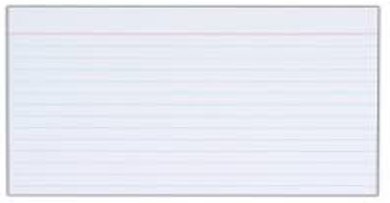 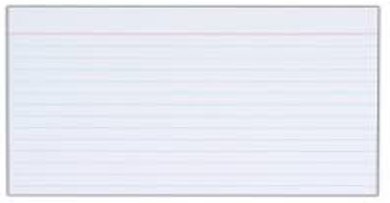 5
[Speaker Notes: Each student with the manipulatives accommodation is allowed a single 3x5 notecard. You will notice that the general 3x5 notecard can have shapes or diagrams but cannot have writing or labels of any kind.

A student taking the alternate assessment can have labels, such as first, second, third, on their notecard but cannot have content. So, while 1st, 2nd and 3rd are okay, it would not be okay to have 1st – write a thesis statement, 2nd order the body paragraphs, 3rd write a conclusion.]
Check for Understanding (5)
1.  Why should technology be considered as an early accommodation?	A. It is easier             	B. They provide essential modifications	C. Technology carries over to post-school activities     	D. Dependence on technology is ideal

2.  A student is familiar with two forms of reading accommodations - the classroom teacher reading to him and using a text reader. What is one important reason the text reader might be considered a first option?	A. Text readers provide necessary modifications	B. The teacher cannot go with the student after they graduate, text readers can	C. The teacher cannot read as fluently or accurately as a text reader	D. Text Readers foster dependence

3. Manipulatives should be a one-to-one accommodation because they are unique to each student.  
    True or False?
6
[Speaker Notes: Check for Understanding #5

1. Why should technology be considered as an early accommodation?A. It is easier             B. They provide essential modificationsC. Technology carries over to post-school activities     D. Dependence on technology is idealThe answer is C. Technology helps foster independence and can carry over to post-school activities for the child once they exit the public education system.
2. A student is familiar with two forms of reading accommodations, the classroom teacher reading to him and using a text reader. What is one important reason the text reader might be considered a first option?A. Text Readers provide necessary modificationsB. The teacher cannot go with the student after they graduate, text readers canC. The teacher cannot read as fluently or accurately as a text readerD. Text Readers foster dependenceThe answer is B. The goal of using technology to providing accommodations is to help foster independence. Once that student enters adult life, their teacher will not be there to read for them. Knowing how to use a screen reader, however, will allow the student to have those services even as an adult.
3. Manipulatives should be a one-to-one accommodation because they are unique to each student.A. True   B. False
The answer is true. Any accommodation which is unique to a student should be given in a 1 to 1 environment. This includes the use of manipulatives.]
Check for Understanding (5, cont.)
Manipulatives should be placed where in the testing room?
	A.  The student’s desk
	B.  A separate room 
	C.  A central location, away from the student’s desk that the student may get up and access 	     during the test.
	D.  On a computer or electronic device 

A student taking the regular KSA may have a 3 x 5 notecard among their manipulatives as long as what condition(s) are met?
A.  Only labels but no content is on the index cardB.  No content, writing or labels are allowed to be on the cardC.  Graphic organizers are allowed as long as they are writing and content freeD.  Both B and C are correct
7
[Speaker Notes: 4. Manipulatives should be placed where in the testing room?A. The student's deskB. A separate roomC. A central location, away from the student’s desk, that the student may get up and access during the test
D. On a computer or electronic device 

The answer is C. Manipulatives should always be placed in a location away from the student’s test but is easily accessible by the student during testing.
5. A student taking the regular KSA may have a 3 x 5 notecard among their manipulatives as long as what condition(s) are met?A. Only labels but no content is on the index cardB. No content, writing or labels are allowed to be on the cardC. Graphic organizers are allowed as long as they are writing and content freeD. Both B and C are correctThe answer is D. For a student taking a general assessment, their 3x5 notecard may not have any writing, content or labels of any kind on them. Graphic organizers are okay as long as there are zero labels, content or writing on them.]
Inclusion of Special Populations Training Modules
8
[Speaker Notes: This concludes Module 5 of 7 of the Inclusion of Special Populations training.

Please review all seven modules to complete the training.]
Division of Assessment and Accountability Support
9
[Speaker Notes: If you have any questions about anything we discussed, please feel free to contact our office by emailing dacinfo@education.ky.gov or by calling 502-564-4394.]